THE RESIDENCY APPLICATION AND MATCH PROCESS
Class of 2020
The Goal Today
A quick reminder as we begin - we’re about to cover a lot of information and things you will have to do for the Match. However, don’t panic …these don’t all have to be done at one time!
How do I decide on a specialty?
Deciding on a Specialty
Talk to people who practice that specialty, both inside and outside of UMMC

Educate yourself – read/learn the positive AND negative aspects, as well as the competitiveness, of the specialty you are considering

Schedule early the rotations in which you are interested

Will receive a “Specialty Interest Form” at the end of March so we can place students with deans for Match counseling
What types of residency positions and programs are available?
Types of Residency Positions
Categorical – programs that begin in the PGY-1 year and provide the training required for board certification in medical specialties

  
Advanced - programs that begin in the PGY-2 year after a year of prerequisite training


Preliminary - one-year program that begins in the PGY-1 year and provides prerequisite training for advanced programs
Military Match
Used by all military residency programs, regardless of branch 
Each branch has diff. req’s – communicate branch to Robyn in OME
Student submits appl, most documents - results publ’d in December

San Francisco Match
Used by all ophthalmology residency programs
Student submits appl, most documents - results published in January

Urology Residency Match Program
Used by most urology residency programs
Applications entered, programs applied to with the Amer.Urol.Assoc. 
Student submits appl, most documents - results published in January

National Residency Match Program (NRMP)
The largest match program – used by most residency programs
Results published in March
Tell me more about the National Residency Match Program (the NRMP), since that’s the program most students will use
An algorithm matches students to the programs they rank/choose
 
Utilizes ERAS (Electronic Residency Application Service) for applications to programs

Will need to register for both NRMP AND ERAS with different timelines

Keep the name you use when you register, even if you get married after! 

NRMP website - www.nrmp.org

Rank Order List - due 3rd week February
Match Day -  usually 3rd week of March
National Residency Matching Program (NRMP)
So what do I need to know to get started in creating my residency application?
Creating Your Application
Applications are created in the various programs (ERAS, portals for SF Match, AUA, and Military)

Your application is a program’s first impression of you - use correct grammar – proof for spelling and punctuation (there is no spell/grammar check!) 

Start early – completing your application takes time!

Use official school address, not a cute email address 

ERAS applications – system opens in May – release to programs on September 15th

Other Match programs – check individual dates
[Speaker Notes: This year will require organization and time management.]
Sections of the Application
Name, address, phone, email 
School – name, location
Citizenship/race/ethnicity
*Felony conviction, if any
Entire education history
Awards/honors
USMLE scores
Research/publications
Volunteer work
Work experience
Language proficiency
Previous residency training
ACLS certification
Honor Societies (AOA/GHHS) - might not know these when you start your application – can go back and check the box once results are announced
Are there other documents I needfor the Match?
Documents Needed
*Curriculum Vitae (CV)

Personal Statement

Photograph
 
USMLE Step Scores 

Letters of Recommendation (LORs)
 ______________________________________________________________________________________________________
Medical Student Performance Evaluation (MSPE/Dean’s Letter)
Transcript
Curriculum Vitae (CV)
A listing of your personal information as well as undergraduate and medical school education, experience, and activities/interests – w/no gaps

Provides information for your dean’s letter writer, for faculty writing your LORs, and for those who interview you 

Two versions you will create:
An electronic version - created from information you enter in your particular Match program
A hard copy – nice paper, 12 font, may be more than one page, given to LOR writers, interviewers

Examples on OME website ‘Career Advising Resources’ under CV example
Personal Statement
Explains your interest in a specialty, why you are a desirable applicant, how your personality and experience fit that specialty

Provides an opportunity to explain any issues not previously addressed – gaps, Step scores
 
Length - 1 page is best - must contain some really great information to go over one page

Don’t try to be too cute or clever - shoot for normal  

Presentation on OME website ‘Road to Match Series’
Photograph
Professional dress
     Men – suit/tie, white/blue shirt, haircut,  
         neatly shaved
     Women - suit/solid color blouse, makeup,
         minimal jewelry


Make an appointment with Biomedical Illustrations – they will send your photo to you in the correct format for ERAS


May use the photograph taken for VSAS 
***Look the same for the interview
USMLE Step Scores
Option in ERAS and other application systems to pay to have Step scores sent from the NBME to all programs to which you apply

All scores available at the time of application are sent (Step 1 plus Step 2 CK/CS, if available) 

If you receive new scores after submitting your application, you must go back into ERAS or other system to have scores retransmitted

Programs are increasingly interested in Step scores. Some even use these to filter applications. Consider taking Step 2 early enough to have scores back when applications release to programs
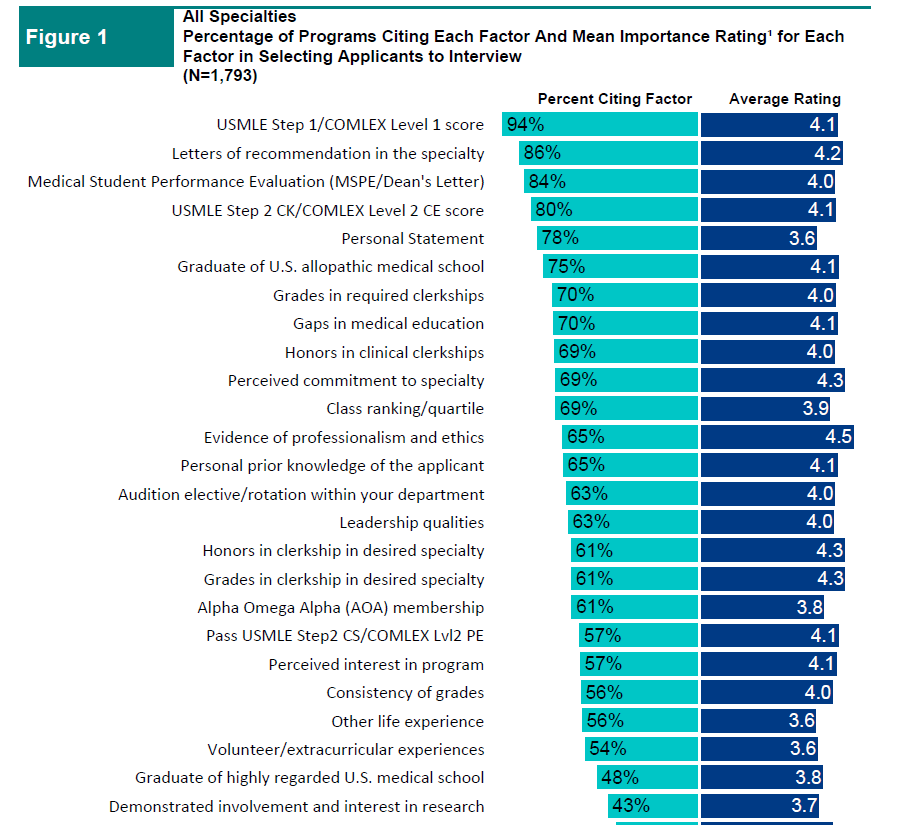 Letters of Recommendation (LOR)
Submit as many as you like – may designate up to four per program in ERAS

Some specialties require a letter from the department chair - include one from any away rotations 

Should be from someone who knows you and has evaluated you clinically (not friends, family)

Waiving your right to see the LOR – yes or no?
LOR’s must be uploaded by the letter writer into ERAS
[Speaker Notes: Robyn will now come and talk about this in greater detail.]
Medical Student Performance Evaluation (MSPE or Dean’s Letter)
Will be written by one of the SOM deans
Not a letter of recommendation

Comprehensive assessment of your performance in the medical school curriculum compared to your peers

Includes noteworthy characteristics, academic history and progress, and narrative information from the preclinical AND clinical years

Released in ERAS on October 1st
Transcript
Every application program requires a transcript to be uploaded


Our office will upload transcripts for students who register in ERAS
Ok, I’m overwhelmed – where can you get help as I go throughthis process?
Office of Medical Education
Our office is in charge of coordinating  the match process for students


We’re here to help with questions, concerns, how-to’s, or anything else related to the Match - feel free to stop by, call, or email


Lots of information will be sent to you from our office, so check your UMMC email account often
You will begin having one-on-one meetings in June with your assigned SOM dean

Your dean will offer individual guidance regarding the Match and will write your Medical Student Performance Evaluation (MSPE or dean’s letter)

Some students will need to meet earlier than June
Early matches  - Ophth., Urology, Military
Competitive matches - Otolaryngology, Orthopedic Surgery, and Dermatology

You MUST have a draft of your CV in hand for the meeting - it is advisable to also have a draft of your personal statement
Residency Application Advising Meeting
What You Will Discuss
Specialty choice and desired interview locations

Choices for away rotations, if any

Contents of your MSPE, including noteworthy characteristics, narrative comments, graphs of grades, and transcript
Challenges

Any missing information in your file

Your competitiveness and best strategy 

Your “parallel” plan if needed
“The Road to Match” Seminars
Six seminars starting in May of 2019

Overview of the Match
ERAS Application Process
Curriculum Vitae
Interviewing
Letters of Recommendation/Personal Statement
Program Directors’ Perspective
What things about me are program directors trying to discover from my application?
Program Directors Look To See If You …
Work ethic, strengths, weaknesses (grades, LORs, MSPE)

Play well with others (clerkship comments)

Able to pass boards (if you have a borderline Step 1 score, take Step 2 early)

Have attributes to care for patients (LORs, clerkship comments)

Take criticism well (LORs, clerkship comments)
[Speaker Notes: Consider this a job application]
Red Flags to Program Directors
Unexplained time gaps
Negative LOR
Professionalism
    concerns
Course failure
USMLE failure
Unexplained leave
A “memorable”
    personal stmt.
Unprofessional
    photograph
Unprofessional
    email address
Your Impact on the school’s reputation
Program Directors never forget …

The student who lied to them (“You are my number one choice”)

The student who failed to show up for an interview

Which school sent them great residents or problem residents in the past
What do I need to know about interviews?
Scheduling Interviews
The number of interviews you go on depends on several factors. Listen to the advice of your dean!  ***AAMC website

Answer interview requests immediately to get desired interview date – slots fill up quickly

Think about scheduling interviews geographically so you can do a road trip

Interviews require money, so plan ahead – travel loans are available
The Interview Day
Be prepared
	Know about the program (look at the website)
	Have prepared questions and answers

Be punctual and stay for the entire time

Be interested – don’t play with your phone

Smile, act relaxed – be your best self

Be polite to everyone – you never know who votes!

Dress and act professionally
	Male – suit, tasteful/conservative tie
	Female – suit, minimal jewelry, small portfolio/purse
	Don’t smoke or chew gum

Cancel as early as possible if you decide not to go
If You Don’t GetAn Interview
Can consider making a call or asking someone else to call the program

Offer an intelligent reason why you should be considered 

Politely ask them to reconsider and allow you to interview
Second Look Visits
Generally not a great idea unless strongly encouraged by a program in which you have a strong interest
 
Overwhelms the program and you

As an alternative, do a spring away rotation at that site
How will I select the programs to which I’d like to match?
Rank Order List (ROL)
The process of students ranking the programs at which you would like to match and programs ranking the students they would like to have match at their program
 
NRMP ranking opens January 2020 and closes the third Wednesday in February 2020

Class meeting in January 2020 to discuss ROL in detail
How much does the residency application process cost?
Cost of Residency Application Process
Cost varies by student and specialty but will probably include:


Fees for applying to programs – starts @ $99

Match registration fees - $65-100, depending on program (NRMP, SF, AUA)

Fees for ranking programs

Costs for interviews – transportation, lodging, meals (nat’l average is $350 per interview)

Costs for professional attire – suit, shoes
How will I ever remember and accomplish all of these tasks and deadlines?
Residency Application and Match Process
A discussion with your dean will be illuminating!
Match Resources
Program Directors, Attendings, Residents at UMMC
Getting into a Residency – Kenneth Iserson 
First Aid for the Match
NRMP - www.nrmp.org, ERAS - www.aamc.org/eras
Ophthalmology Match - www.sfmatch.org
Urology Match – American Urological Association www.auanet.org/education/auauniversity/residents/residencyFellowship and Residency 
Electronic Interactive Database Access System (FREIDA) - www.ama-assn.org
AAMC Choices newsletter -  www.aamc.org/students/medstudents/cim/ choicesnewsletter/
Specialty aptitude test - www.med-ed.virginia.edu